Mondeling  Nederlands
Cursus 2 – Module 5

Dag 1
Weet je nog?
het jaargetijde
de seizoenen
de kinderboerderij
de dierentuin
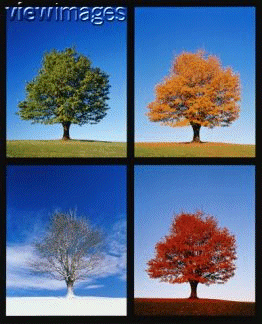 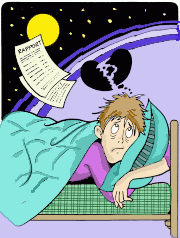 woord van de dag:   naar bed gaan
Klankoefeningen /i/ - /ie/
bil
pil
vis
mis
is
rik
lik
dik
dit
rit
tik
wil
sik
bies
piek
riep
liep
kies
kier
mier
giet
wiel
die
dier
piet
wiek
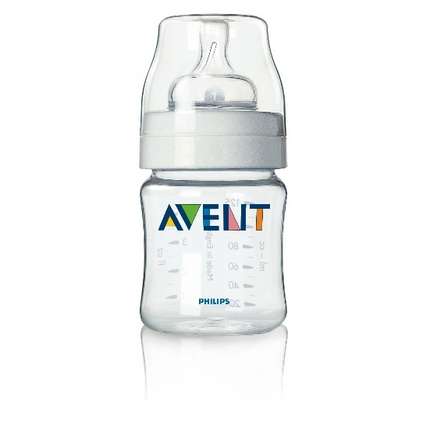 de fles
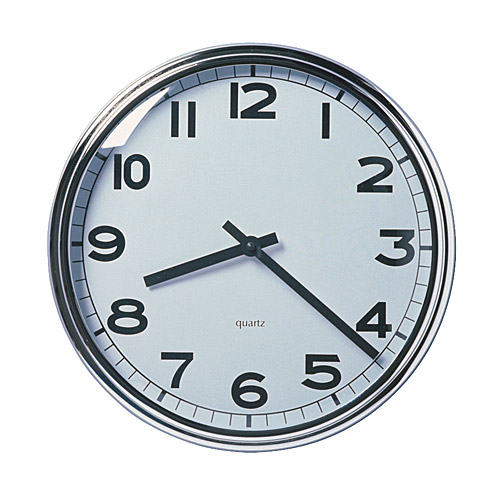 de klo
de klok
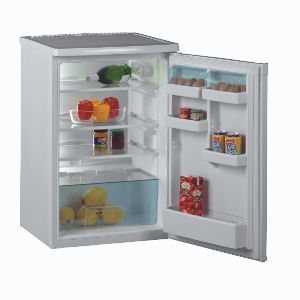 de koelkast
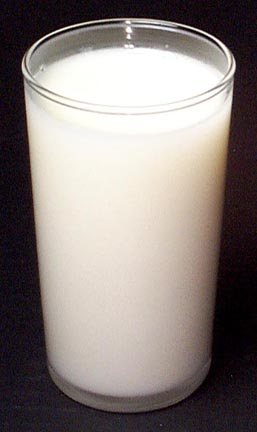 de melk
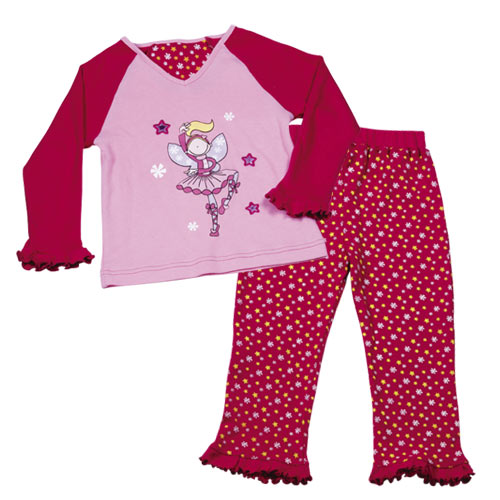 de pyama
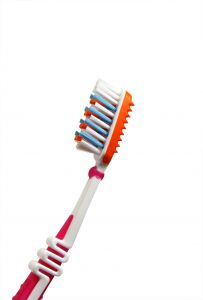 de tandenborstel
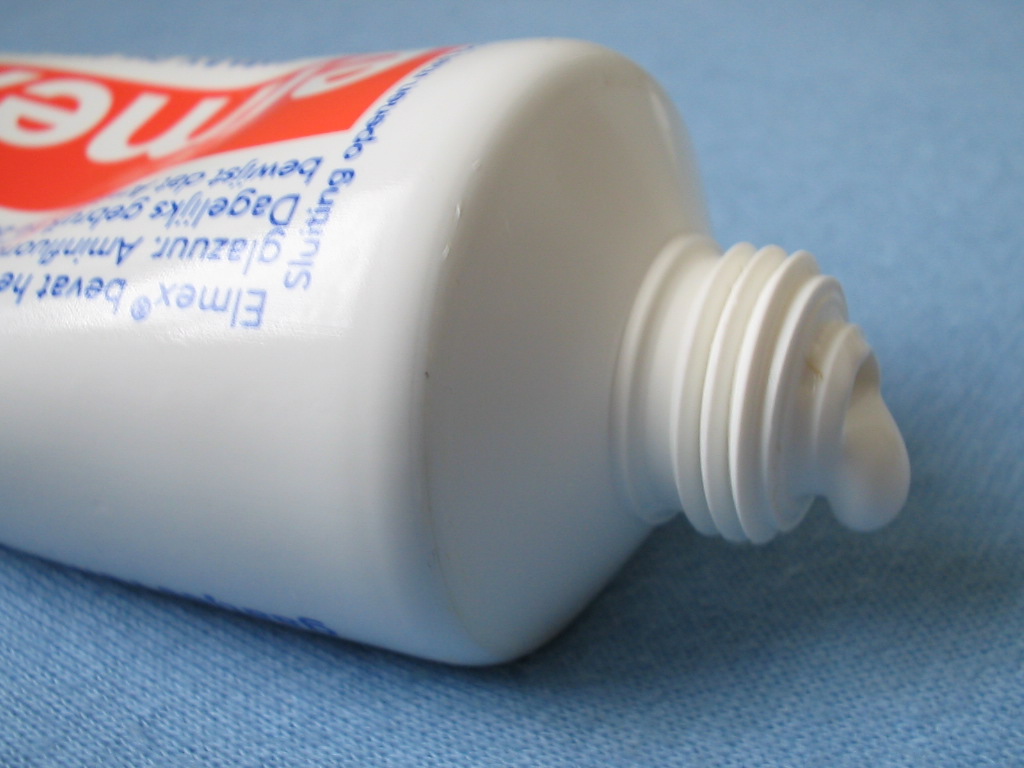 de tandpasta
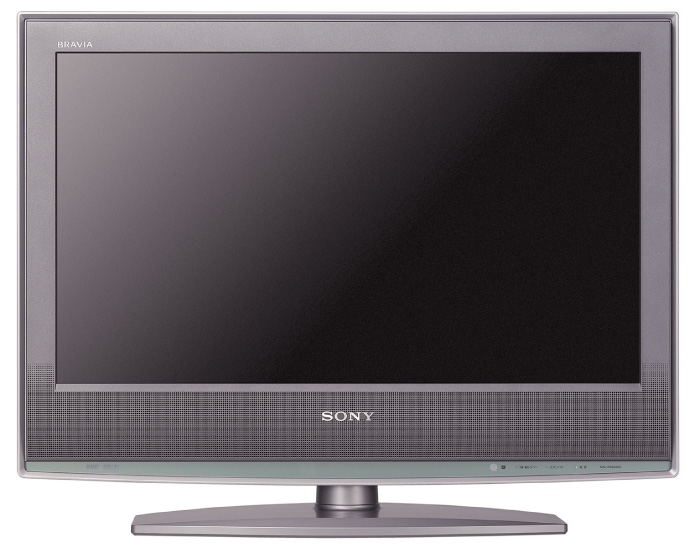 de televisie
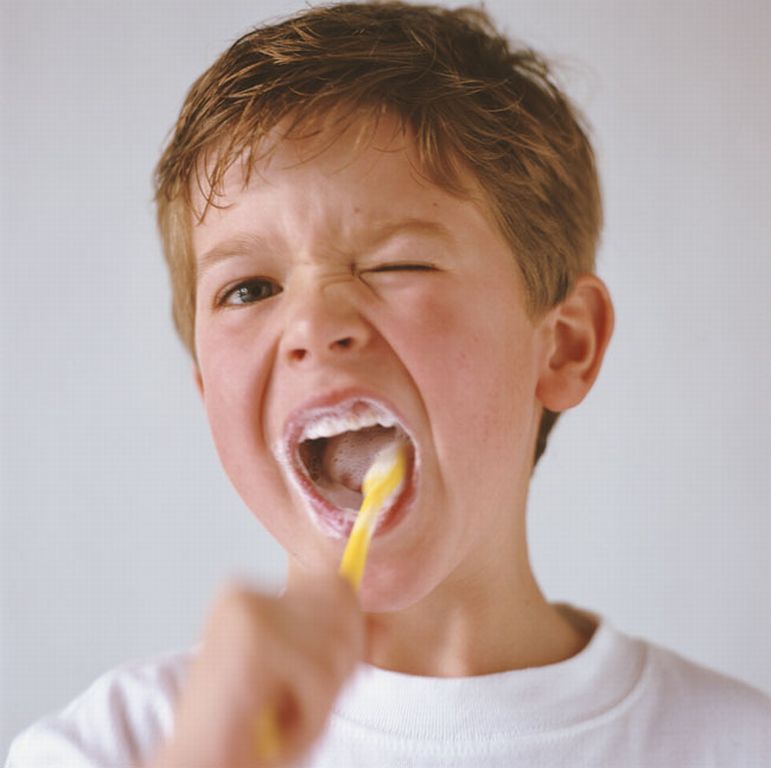 tanden poetsen
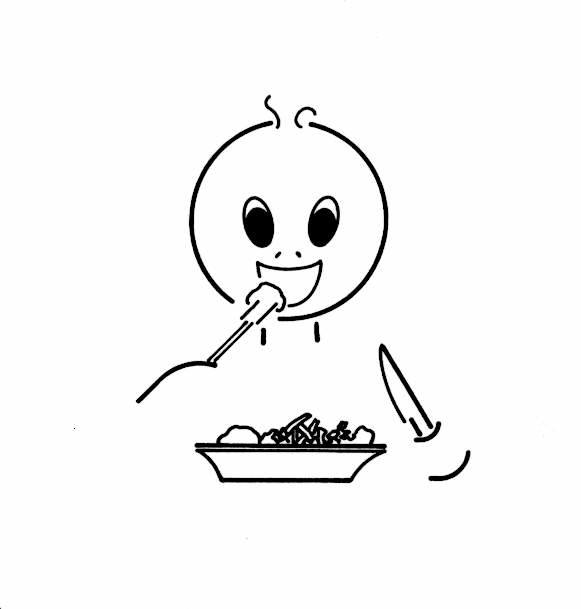 eten
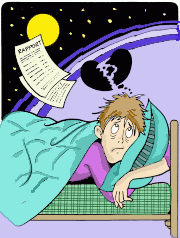 naar bed gaan
zo meteen
ik ga zo meteen naar bed.

…. je gaat zo meteen naar bed.
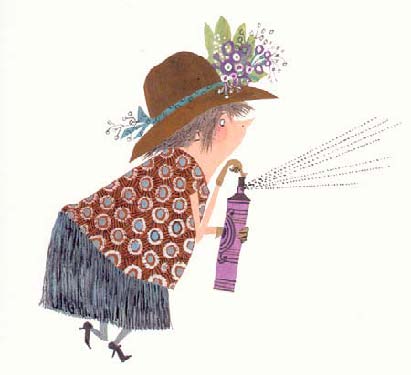 schoon
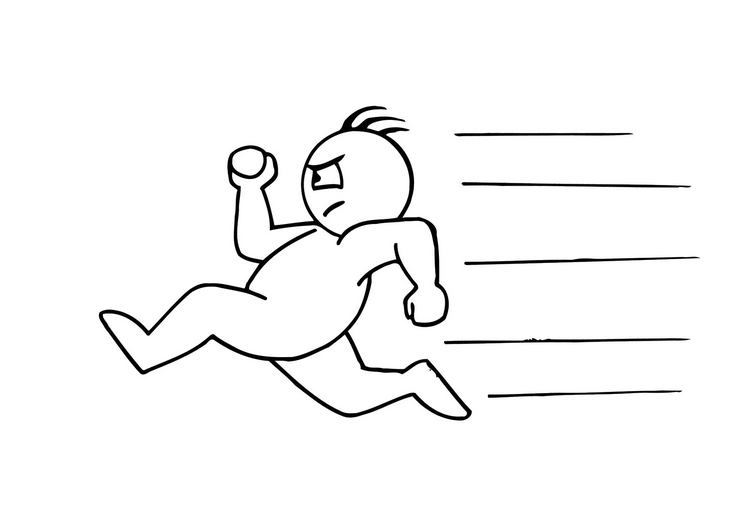 snel
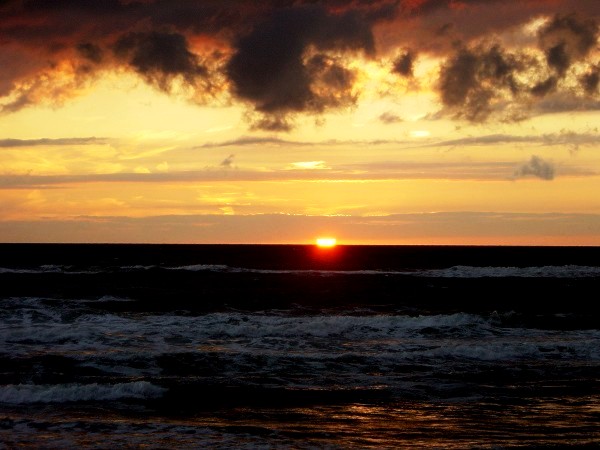 vanavond
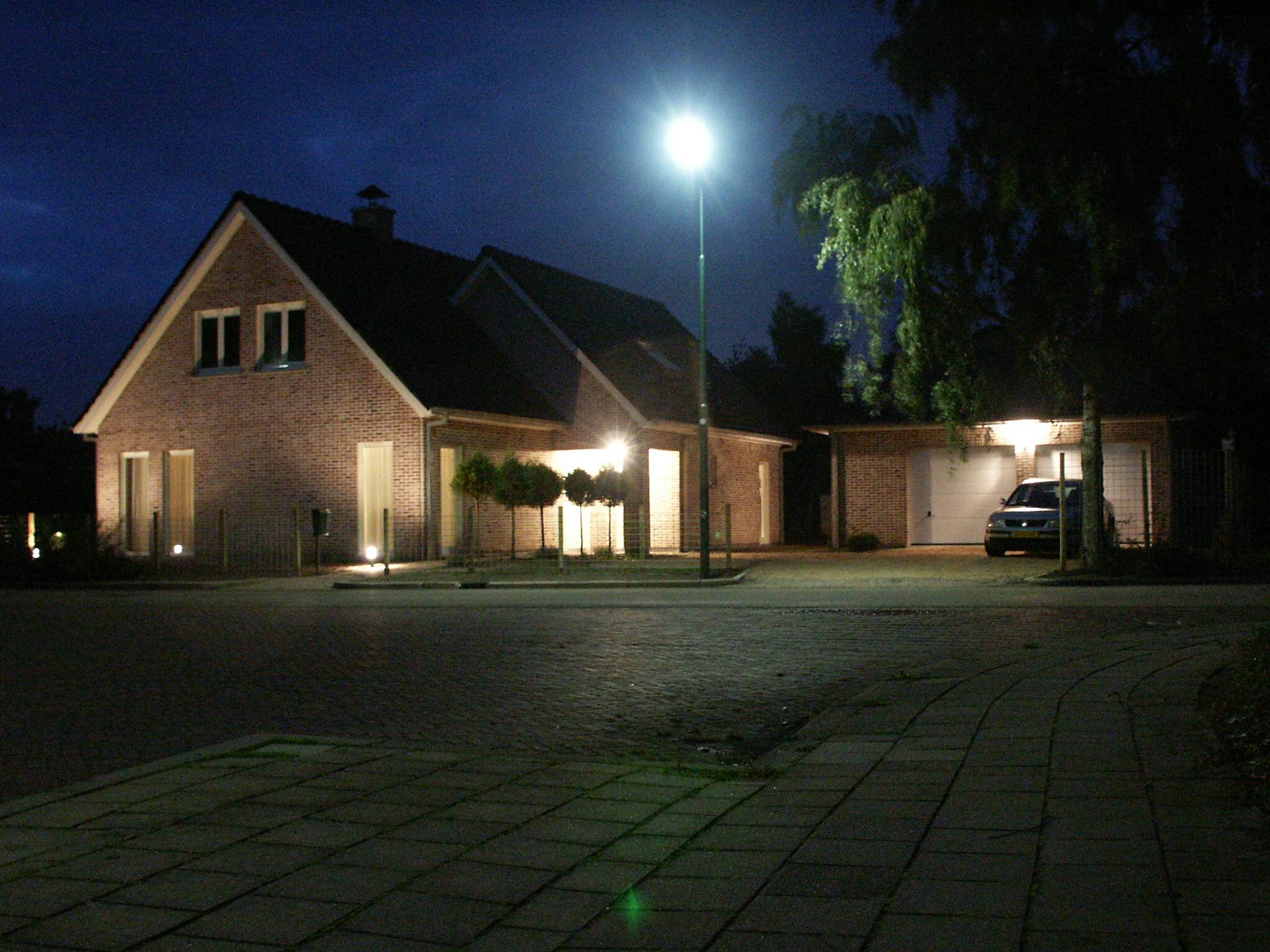 vannacht
1
een - eerste
3
drie – derde
5
vijf - vijfde
7
zeven - zevende
9
negen – negende
2
twee - tweede
4
vier - vierde
6
zes - zesde
8
acht - achtste
10
tien - tiende
11
elf - elfde
12
twaalf - twaalfde
meervoud
de fles
de klok
de koelkast
meervoud
de fles			de flessen
de klok			de klokken
de koelkast		de koelkasten
meervoud
de pyama
de tandenborstel
de televisie
meervoud
de pyama				de pyama’s
de tandenborstel		de tandenborstels
de televisie			de televisies
Het verhaal
Werkwoorden tegenw.tijd
Wat gaan we doen? Stijgen/dalen
De leerkracht leest het fragment uit het  
   verhaal voor (zie map)
De leerlingen gaan staan als zij een 
   werkwoord horen
1 leerling zegt het werkwoord hardop uit de zin en maakt er ik/hij/wij van
Bijv. Sem loopt – lopen                                 
           ik loop, hij loopt, wij lopen
Wat hebben wij geleerd?
Dag 2
weet je nog?Het verhaal
Wie?
doet?
wat?
waar?
Herhaal de namen van de hoofdpersonen en wijs aan op de WIE kaart
weet je nog?
de droom
televisie kijken en naar bed
de pyama
de tandenborstel
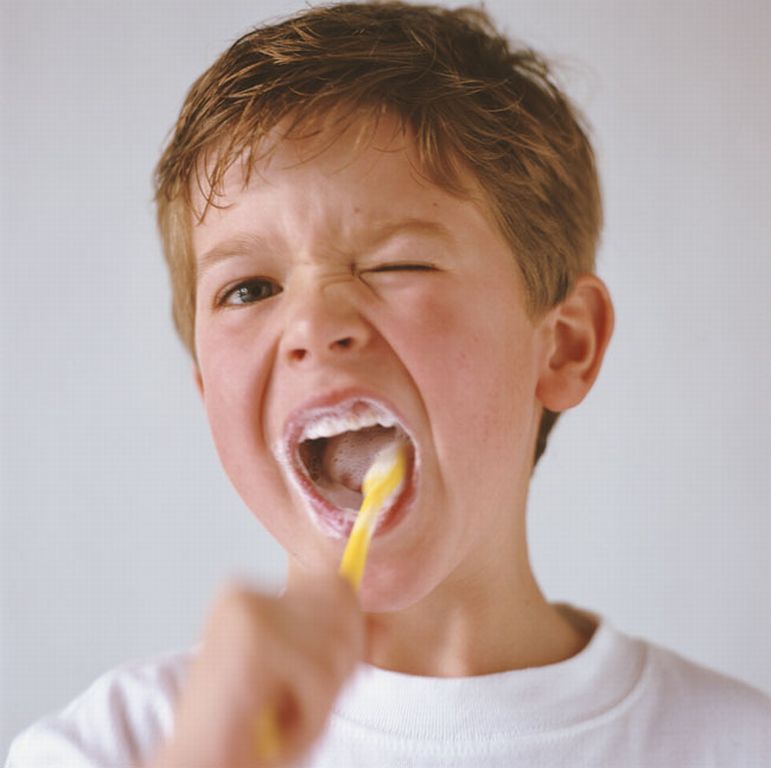 Klankoefeningen /i/ - /ie/
bil
pil
vis
mis
is
rik
lik
dik
dit
rit
tik
wil
sik
Klankoefeningen /i/ - /ie/
bies
piek
riep
liep
kies
kier
mier
giet
wiel
die
dier
piet
wiek
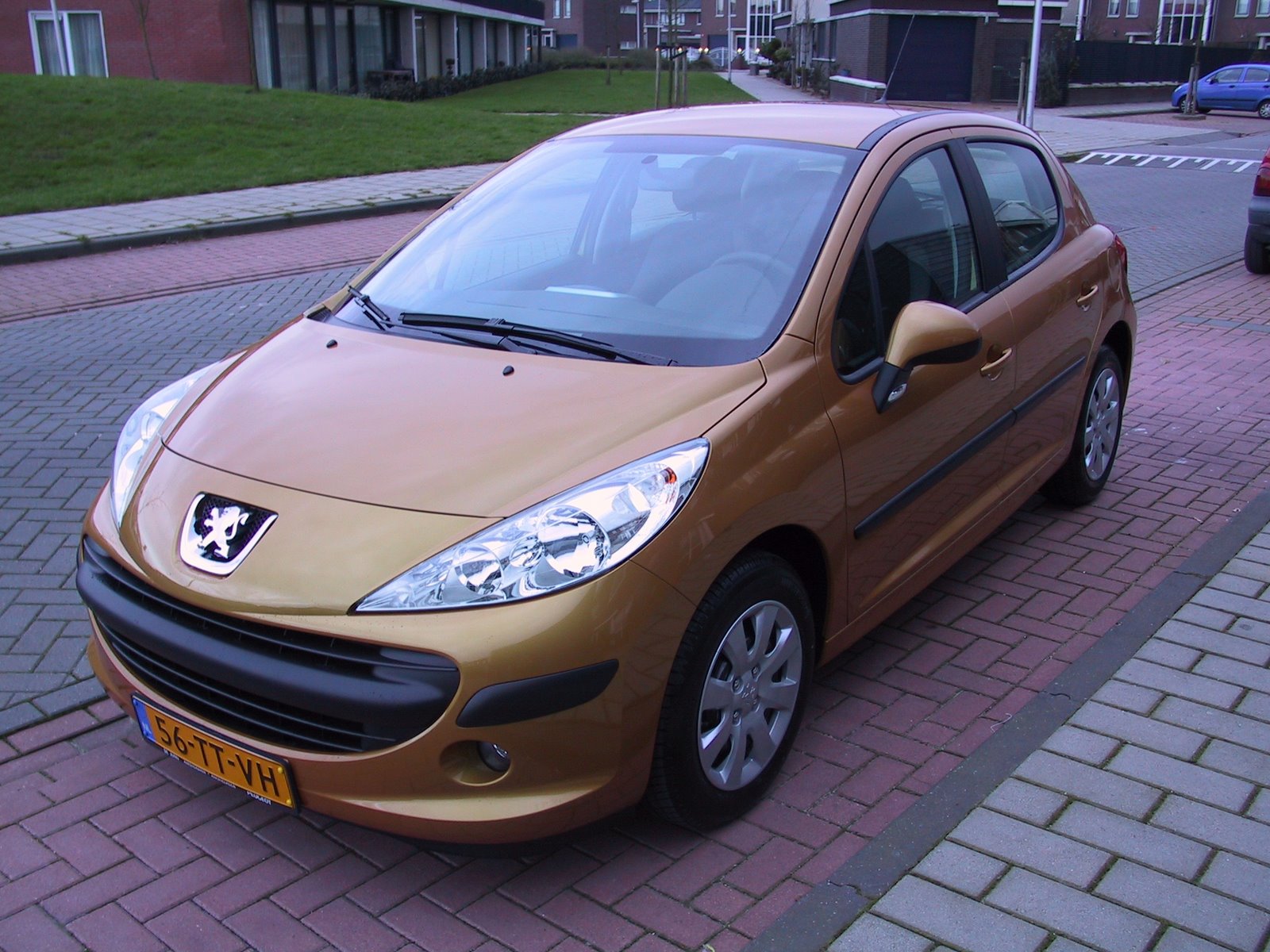 de auto
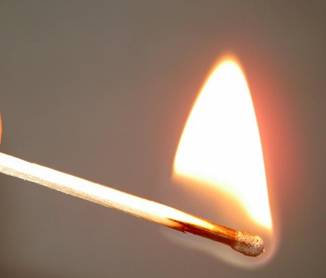 de lucifer
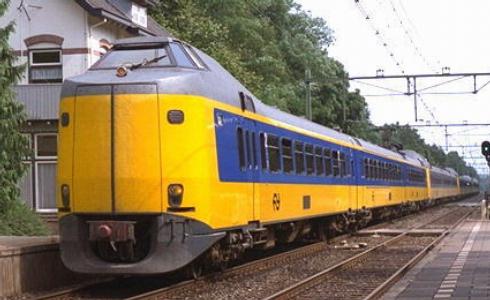 de trein
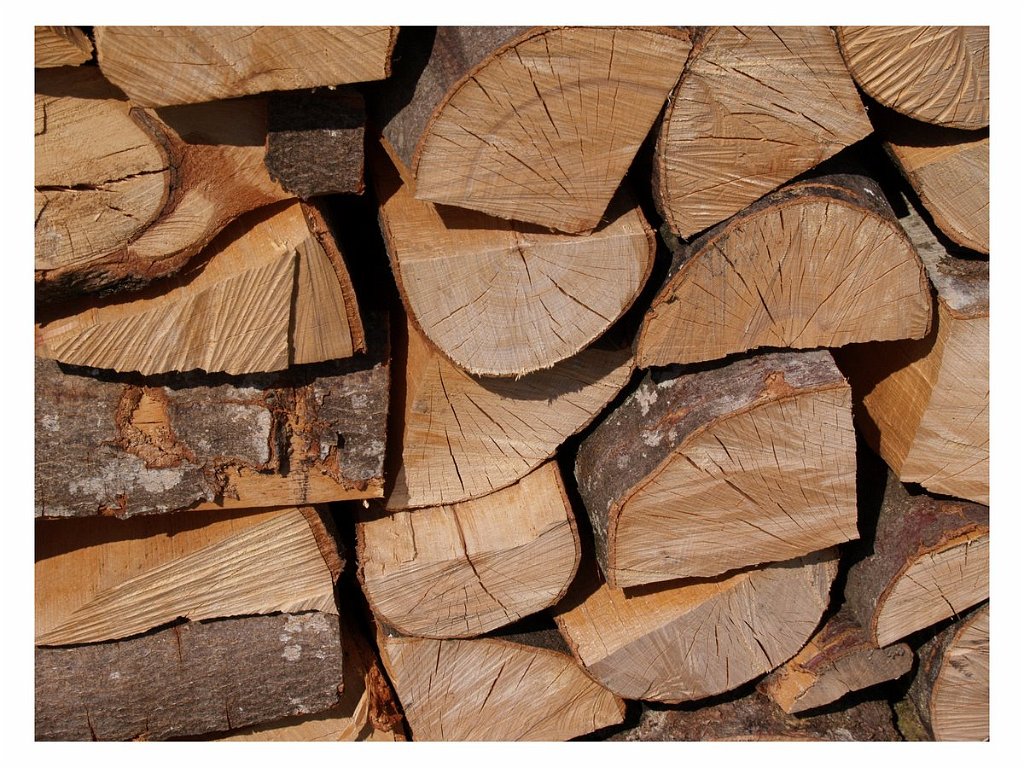 het hout
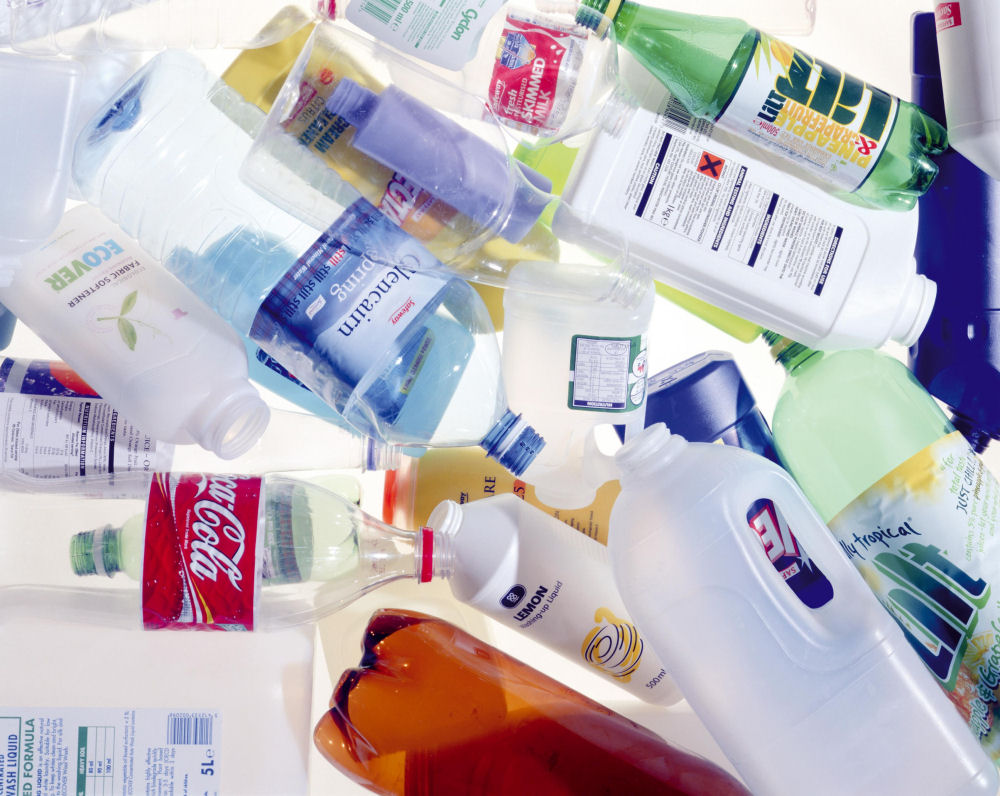 het plastic
het - dit - dat
het meisje		het schaap

dit meisje			dit schaap

dat meisje		dat schaap
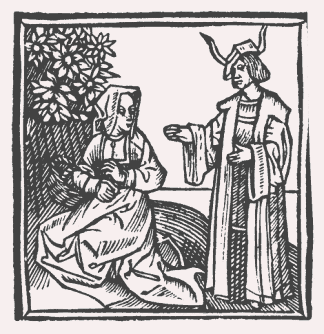 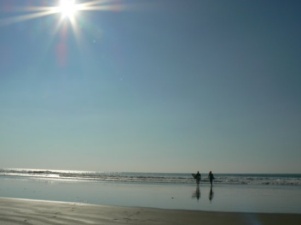 de - deze - die
de jongen				de boom

deze jongen			deze boom

die jongen			die boom
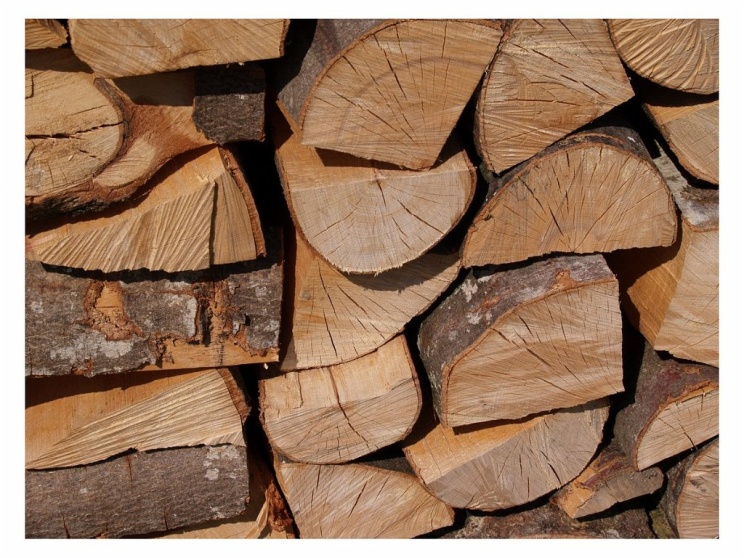 licht - zwaar
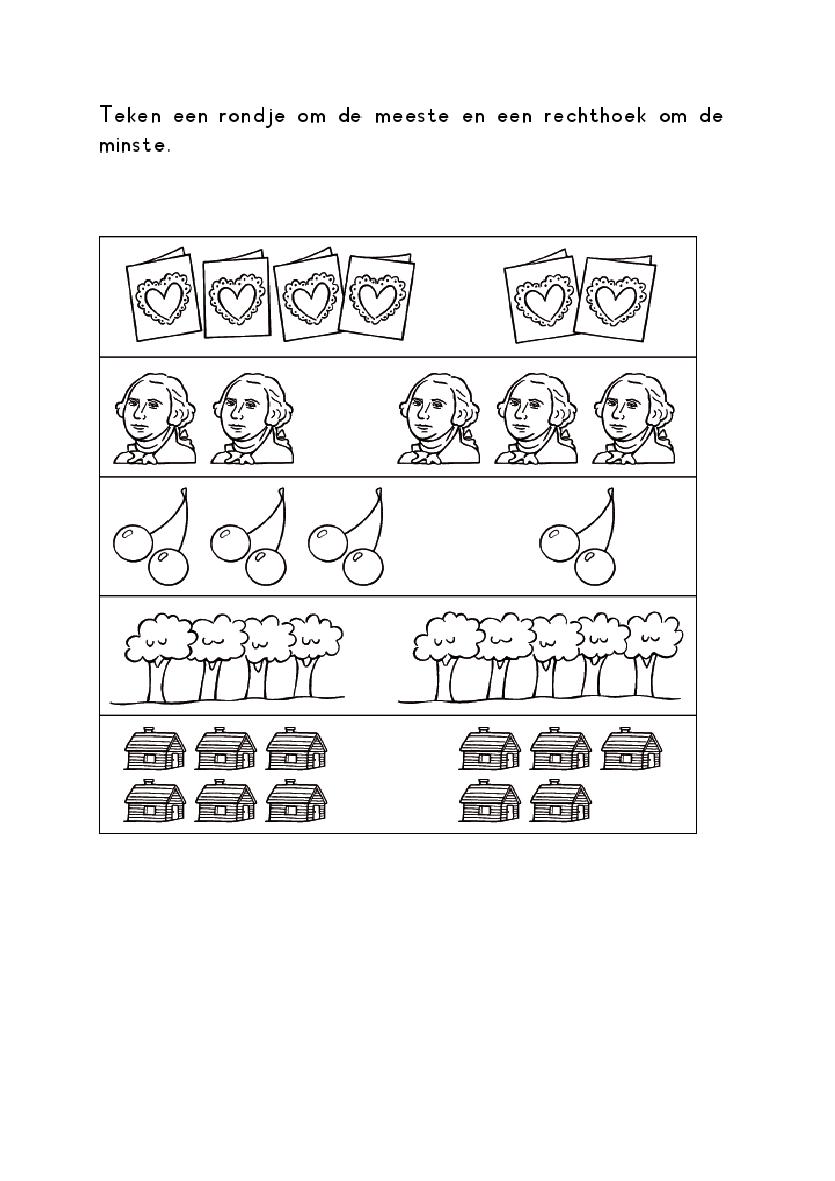 meest - minste
meervoud
de auto
de lucifer
meervoud
de auto			de auto’s
de lucifer			de lucifers
meervoud
de trein
meervoud
de trein			de treinen
Verkleinwoorden
Wat gaan we doen? Tweetalcoach
In tweetallen: de ene leerling kijkt rond in de klas en noemt iets van hout of plastic met de/het ervoor
De ander maakt er een verkleinwoord van met het juiste lidwoord ervoor
Bijv. de tafel  -   het tafeltje
           de bak   -   het bakje
Wat hebben wij geleerd?
Dag 3
weet je nog?
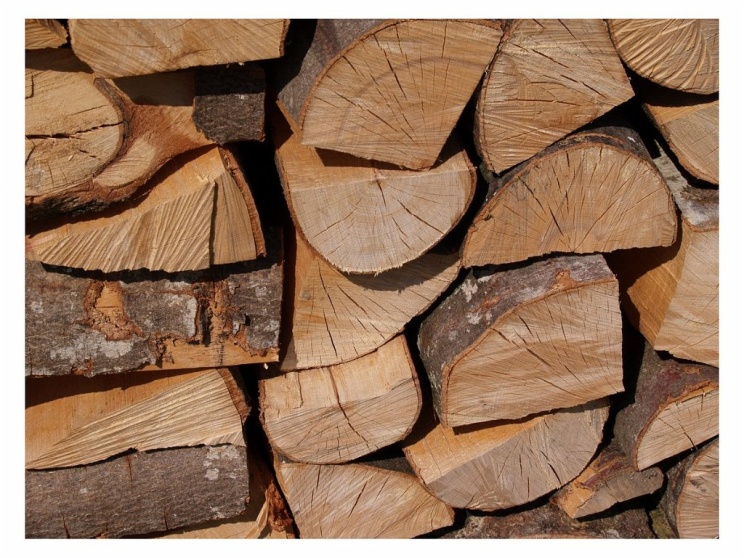 plastic			      hout
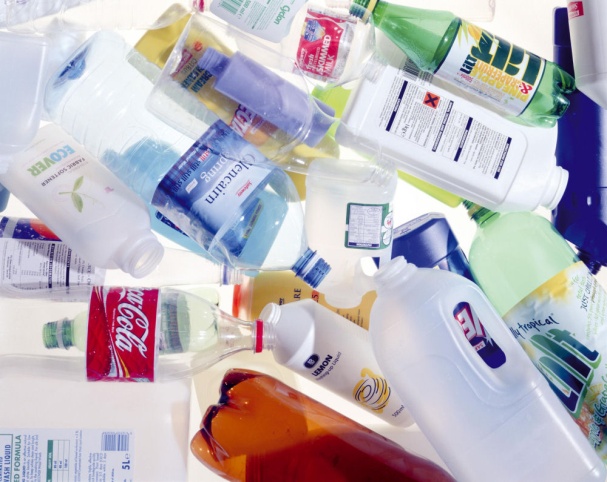 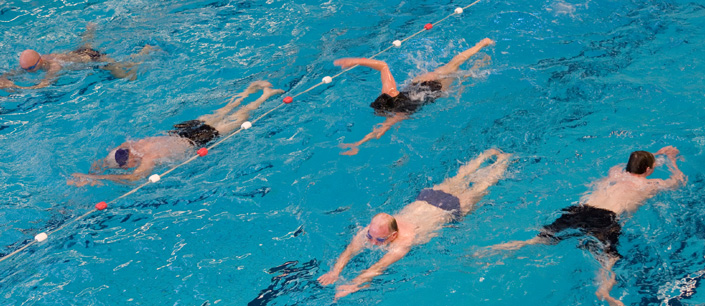 woord van de dag:    zwemmen
klank van de week
i
ie
bil			pil
vis			mis
is			rik
lik			dik
dit			rit
tik			lik
wil			sik
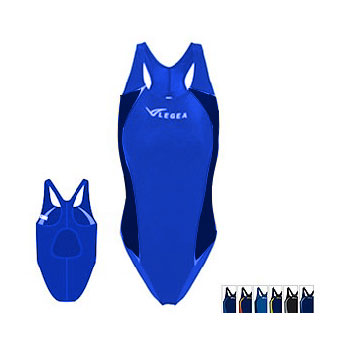 het badpak
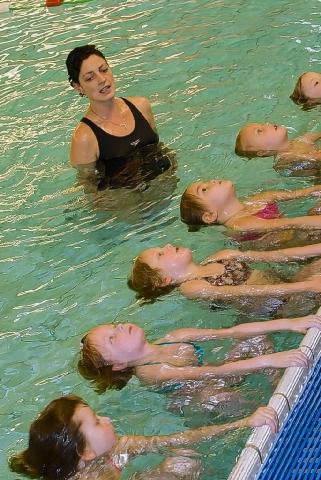 de badjuffrouw
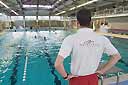 de badmeester
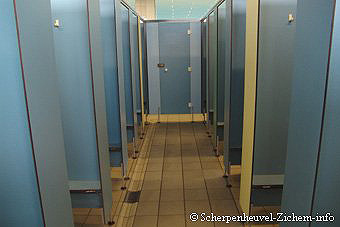 het kleedhokje
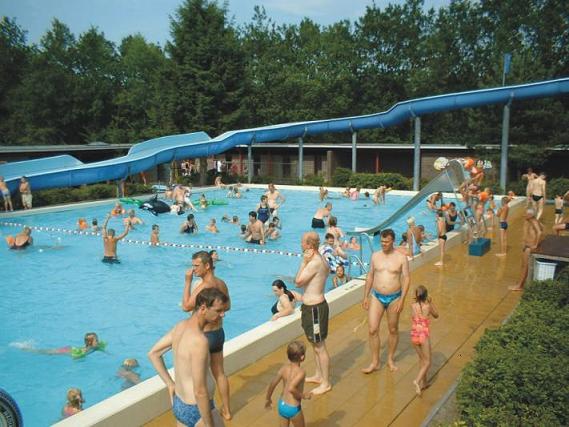 het zwembad
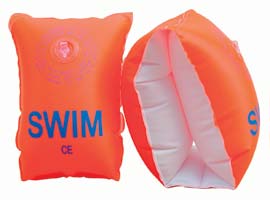 de zwembandjes
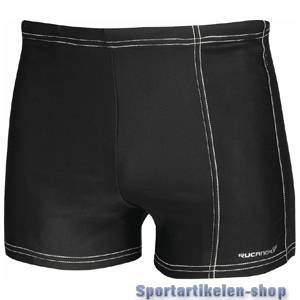 de zwembroek
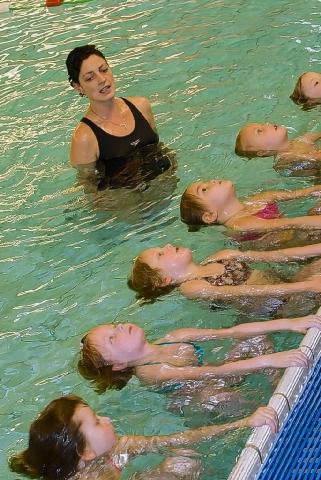 de zwemles
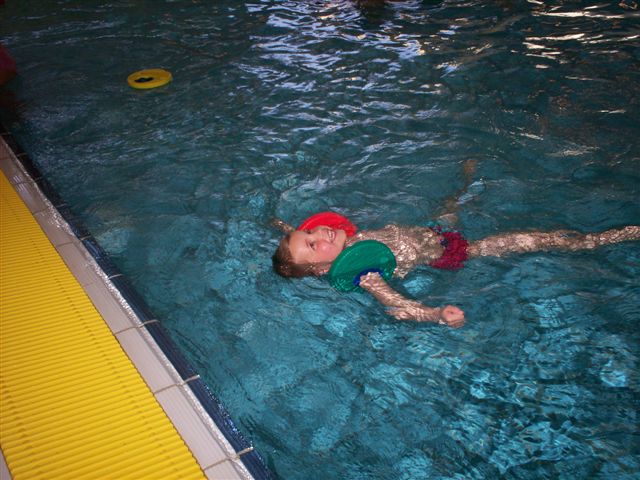 drijven
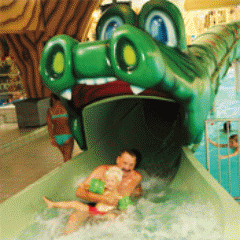 glijden
zinken - drijven
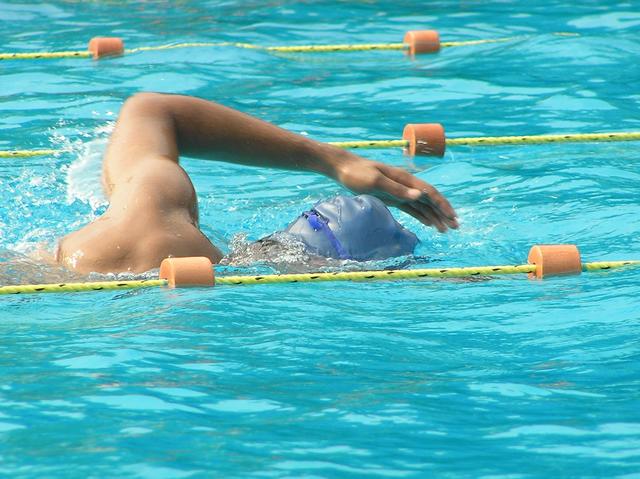 zwemmen
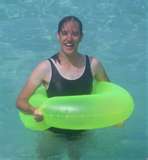 de zwemband
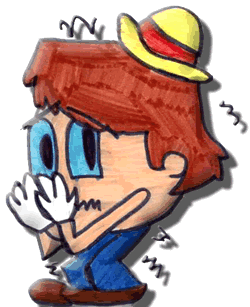 bang
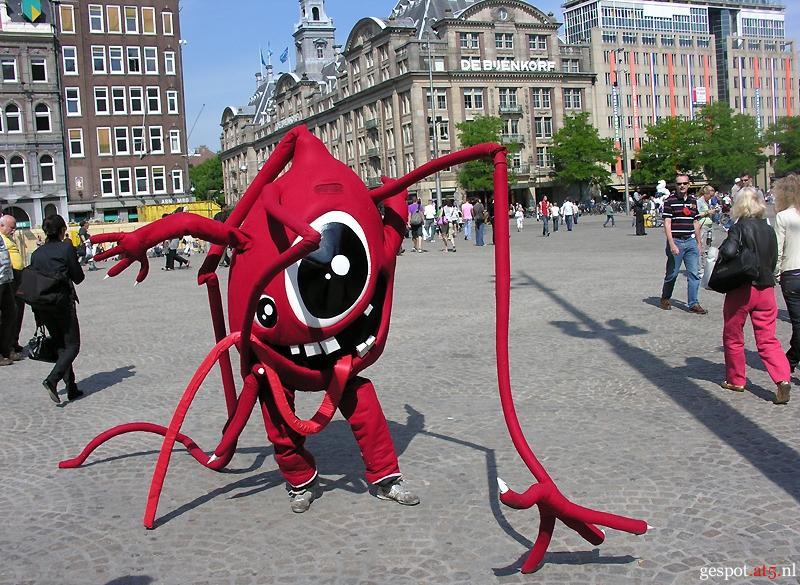 raar
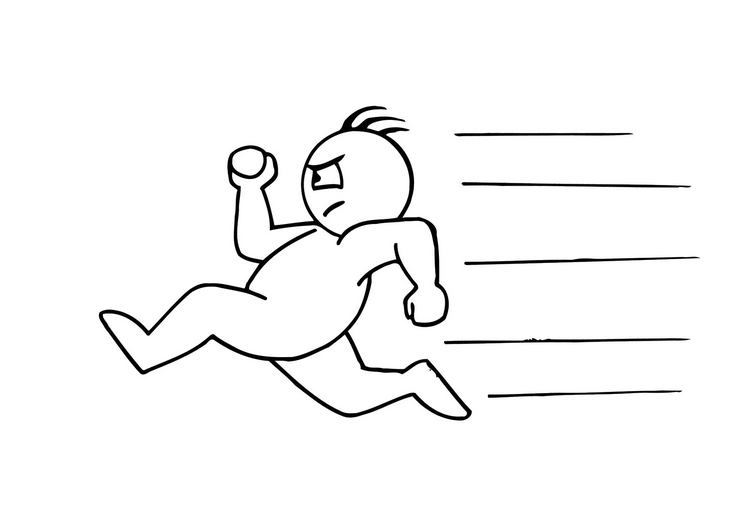 snel
meervoud
het badpak
het zwembad
de zwemband
de zwembroeken
de zwemles
meervoud
het badpak			de badpakken
het zwembad			de zwembaden
de zwemband			de zwembanden
de zwembroek			de zwembroeken
de zwemles			de zwemlessen
Meervoud
het kleedhokje
het zwembandje
Meervoud
het kleedhokje			de kleedhokjes
het zwembandje		de zwembandjes
Klankoefeningen /i/ - /ie/
bil
pil
vis
mis
is
rik
lik
dik
dit
rit
tik
wil
sik
Klankoefeningen /i/ - /ie/
bies
piek
riep
liep
kies
kier
mier
giet
wiel
die
dier
piet
wiek
Het verhaal
Goede zinnen maken
Wat gaan we doen? Drietal coach
De leerlingen gaan in groepjes van 3 zinnen maken bij de praatplaat van het zwembad op het digibord 
De eerste leerling wijst aan op de plaat, de tweede maakt een zin, de derde coacht en corrigeert als het nodig is
Wat hebben wij geleerd?
dag 4
weet je nog?Het verhaal
Wie?
doet?
wat?
waar?
Herhaal de namen van de hoofdpersonen en wijs aan op de WIE kaart
Weet je nog?
zwemmen
de badjuffrouw
het kleedhokje
de zwemles
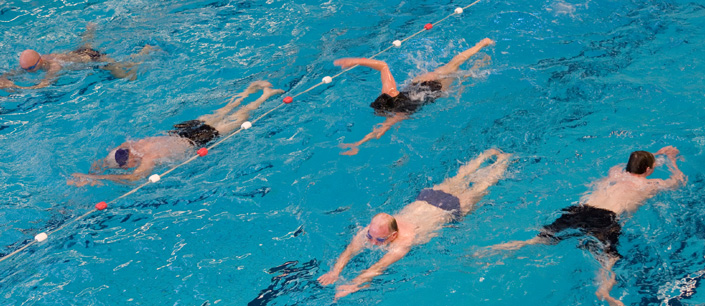 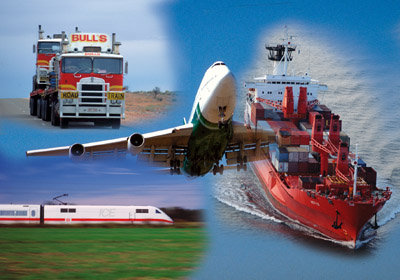 Woord van de dag:   het vervoer
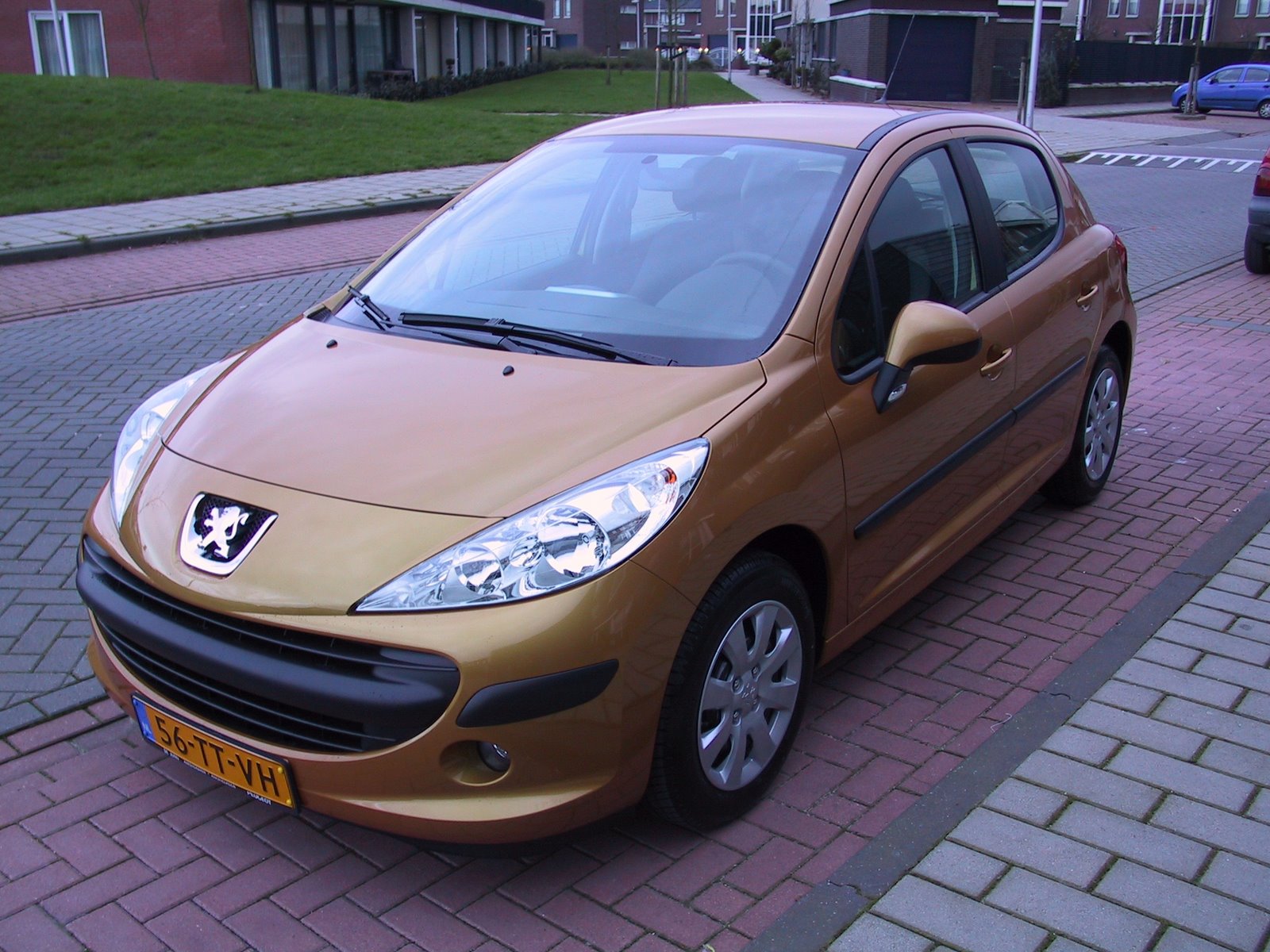 de auto
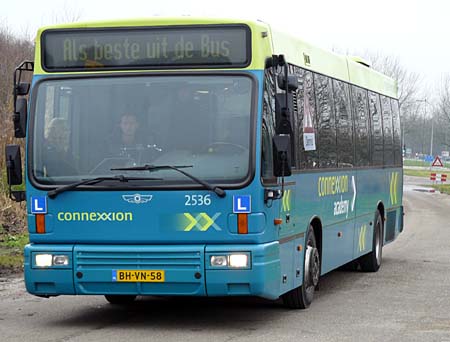 de bus
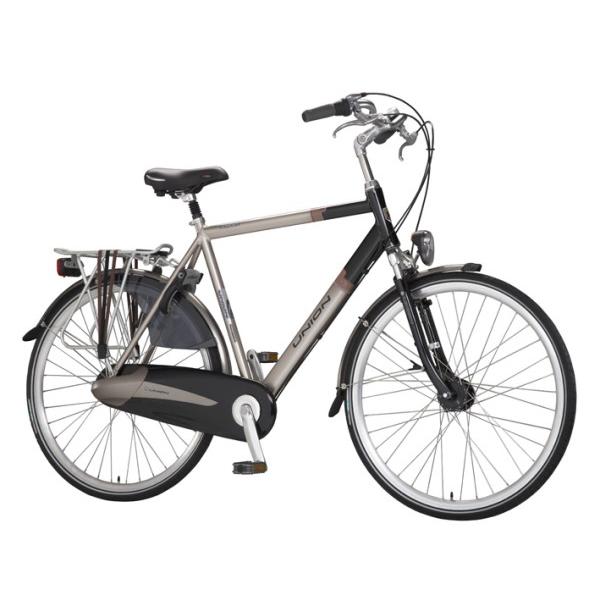 de fiets
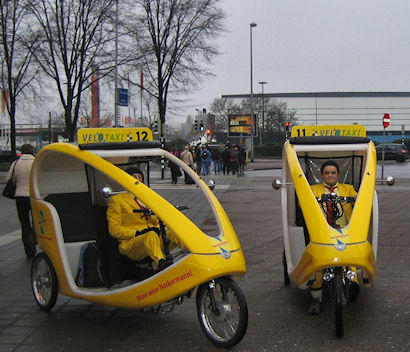 de fietstaxi
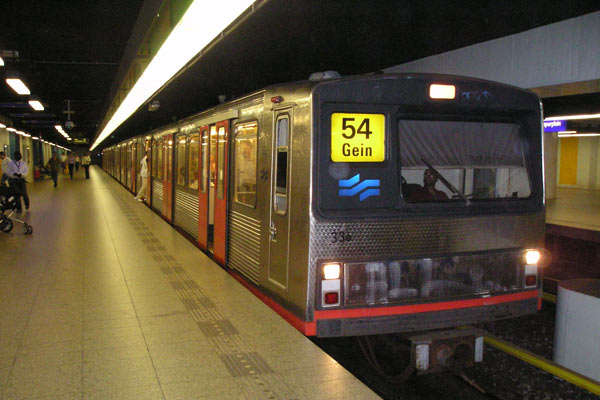 de metro
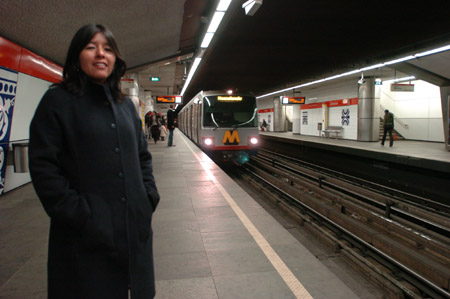 de metrohalte
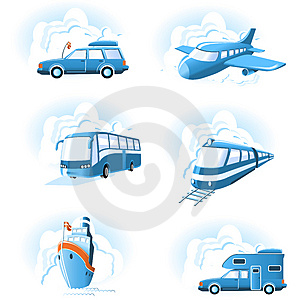 het (openbaar) vervoer
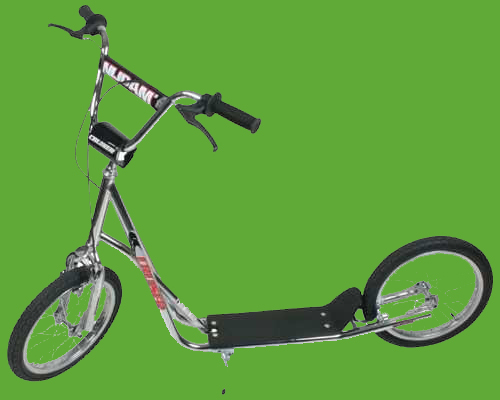 de step
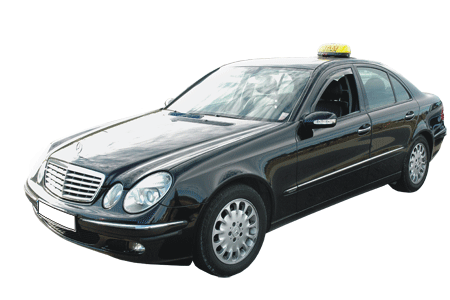 de taxi
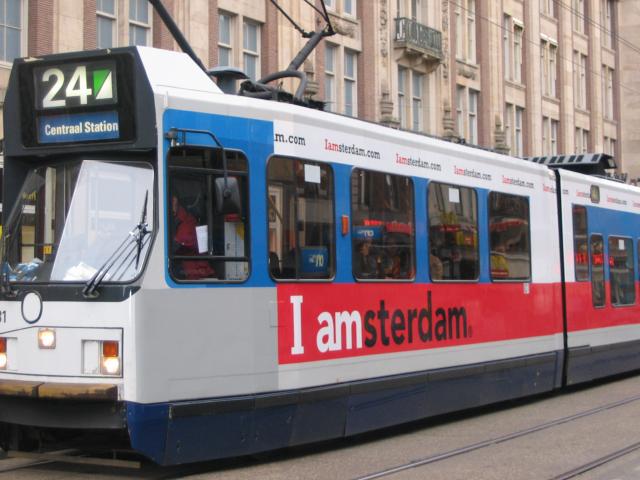 de tram
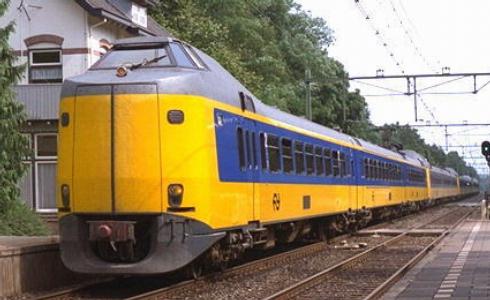 de trein
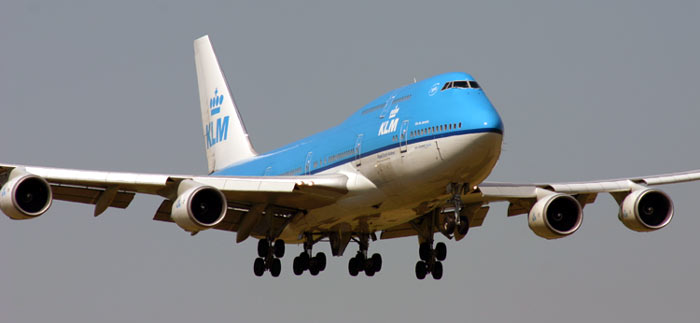 het vliegtuig
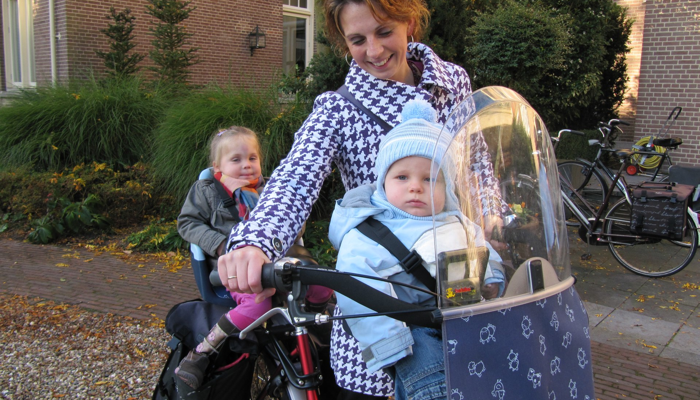 voorop – achterop
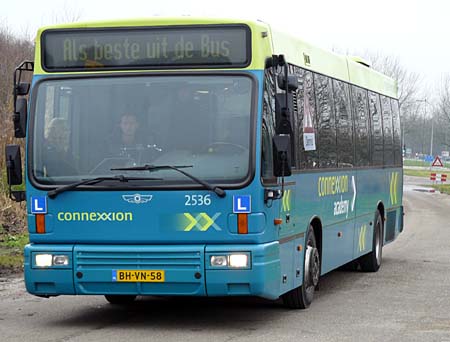 de bus
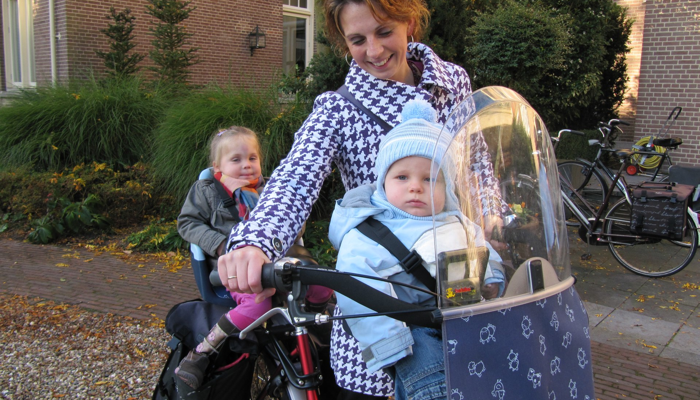 achterop - voorop
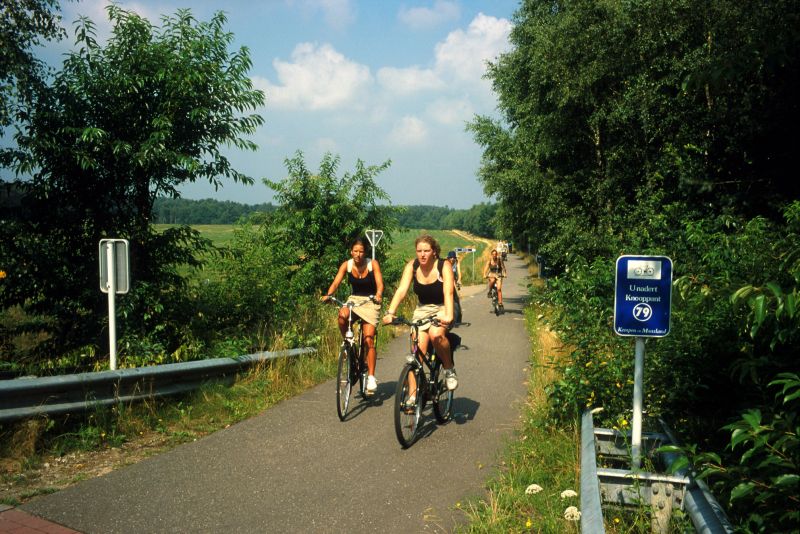 fietsen
Om informatie vragenWeet jij wat dit is?
meervoud
de bus				
de fiets				
de step				
de trein				
het vliegtuig
meervoud
de bus				de bussen
de fiets				de fietsen
de step				de steppen
de trein				de treinen
het vliegtuig			de vliegtuigen
meervoud
de auto			de auto’s
de fietstaxi		de fietstaxi’s
de metro			de metro’s
de metrohalte		de metrohaltes
de taxi			de taxi’s
de tram			de trams
meervoud
de auto			de auto’s
de fietstaxi		de fietstaxi’s
de metro			de metro’s
de taxi			de taxi’s
de tram			de trams
Klankoefeningen /i/ - /ie/
bil
pil
vis
mis
is
rik
lik
dik
dit
rit
tik
wil
sik
Klankoefeningen /i/ - /ie/
bies
piek
riep
liep
kies
kier
mier
giet
wiel
die
dier
piet
wiek
Persoonsaanduidende woorden
Wat gaan we doen? Wie is het?
1 leerling gaat staan en kiest een andere leerling uit maar zegt de naam niet hardop
De leerling beschrijft de ander: 
   “Zij heeft blond haar, zij kan mooi tekenen”
De andere leerlingen moeten raden wie het is
Kan ook in tweetallen
Wat hebben wij geleerd?
Dag 5
weet je nog?
het vervoer
het openbaar vervoer
instappen
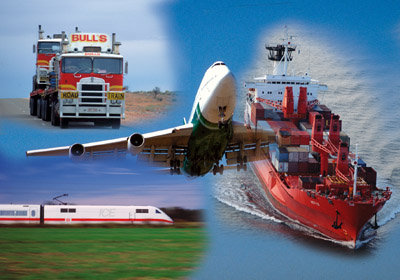 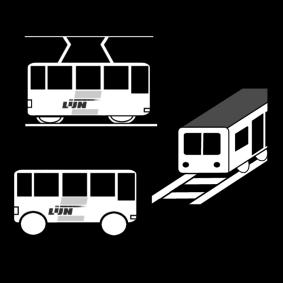 woord van de dag:  het openbaar vervoer
Klankoefeningen /i/ - /ie/
bil
pil
vis
mis
is
rik
lik
dik
dit
rit
tik
wil
sik
bies
piek
riep
liep
kies
kier
mier
giet
wiel
die
dier
piet
wiek
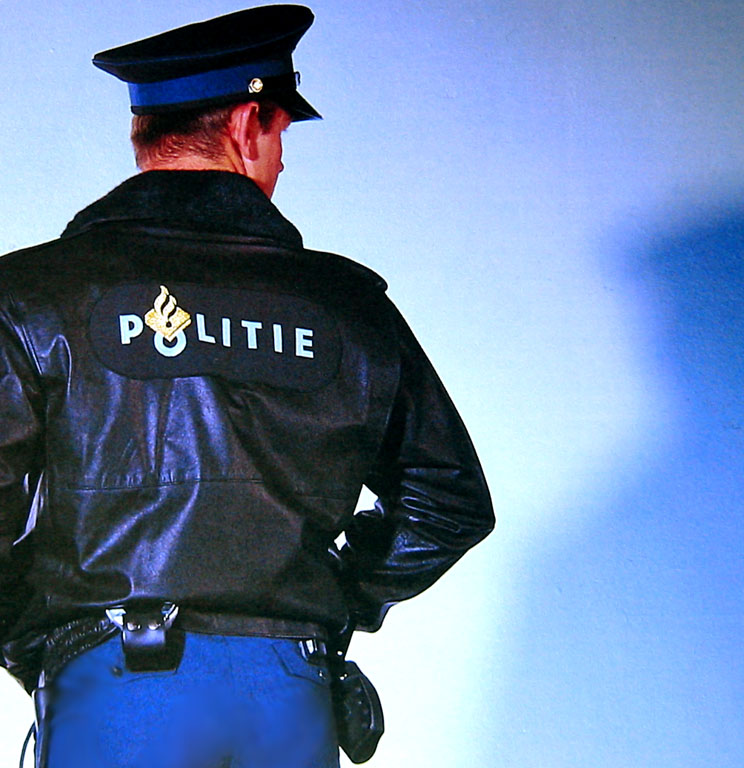 de agent
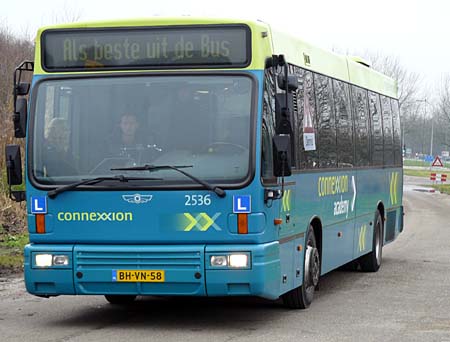 de bus
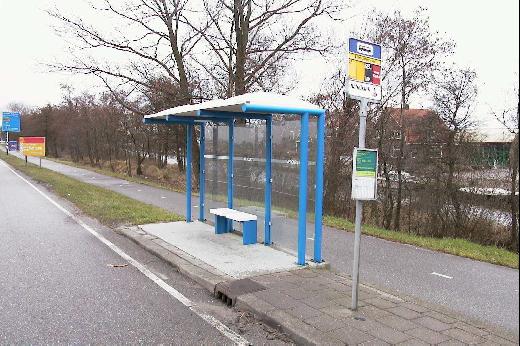 de bushalte
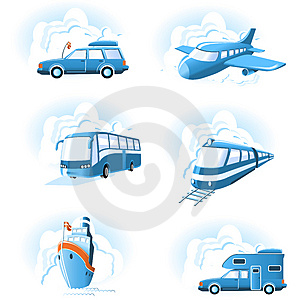 het openbaar vervoer
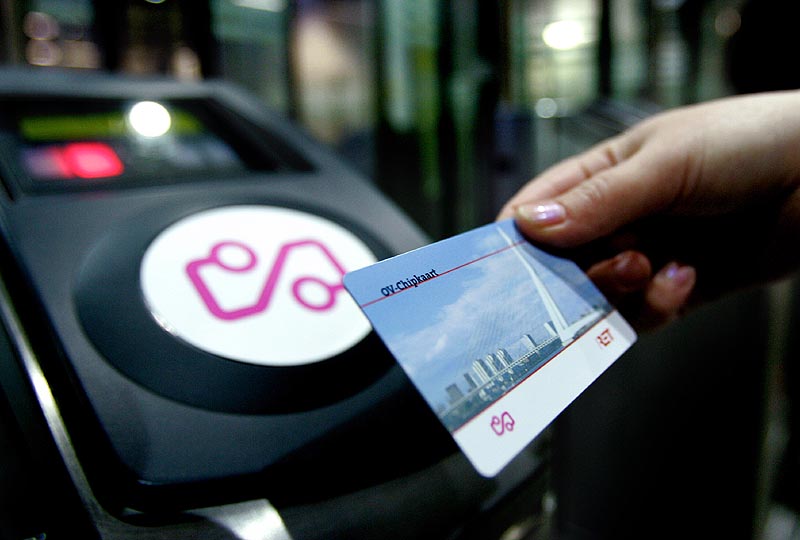 de OV-chipkaart
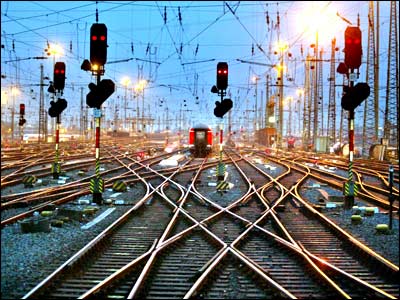 de rails
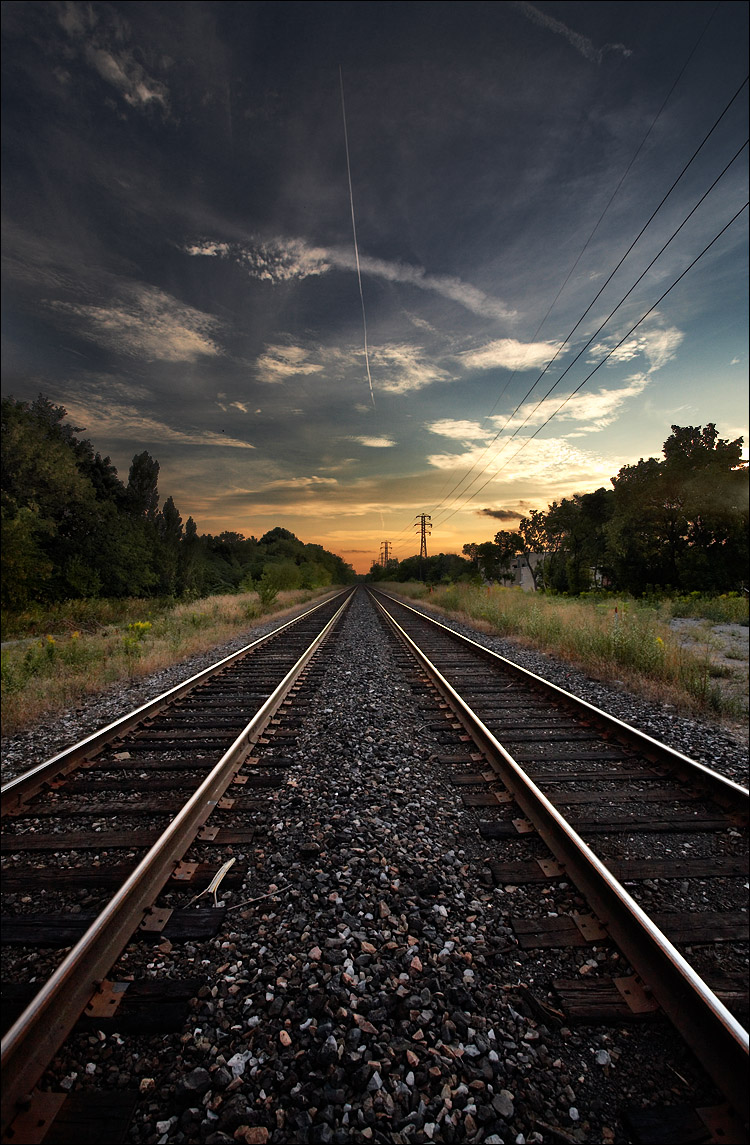 de rails
de strippenkaart
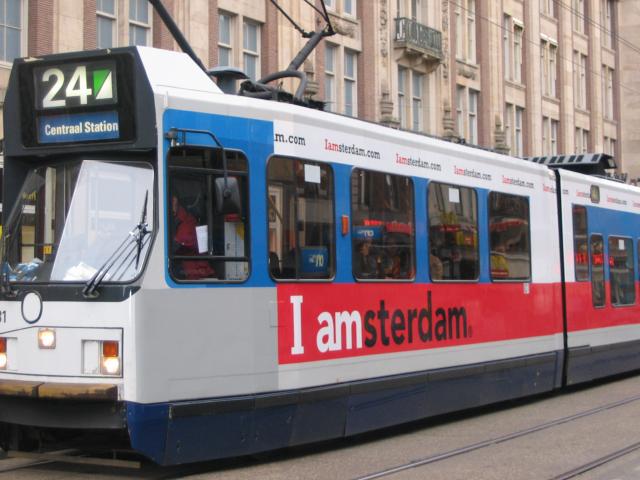 de tram
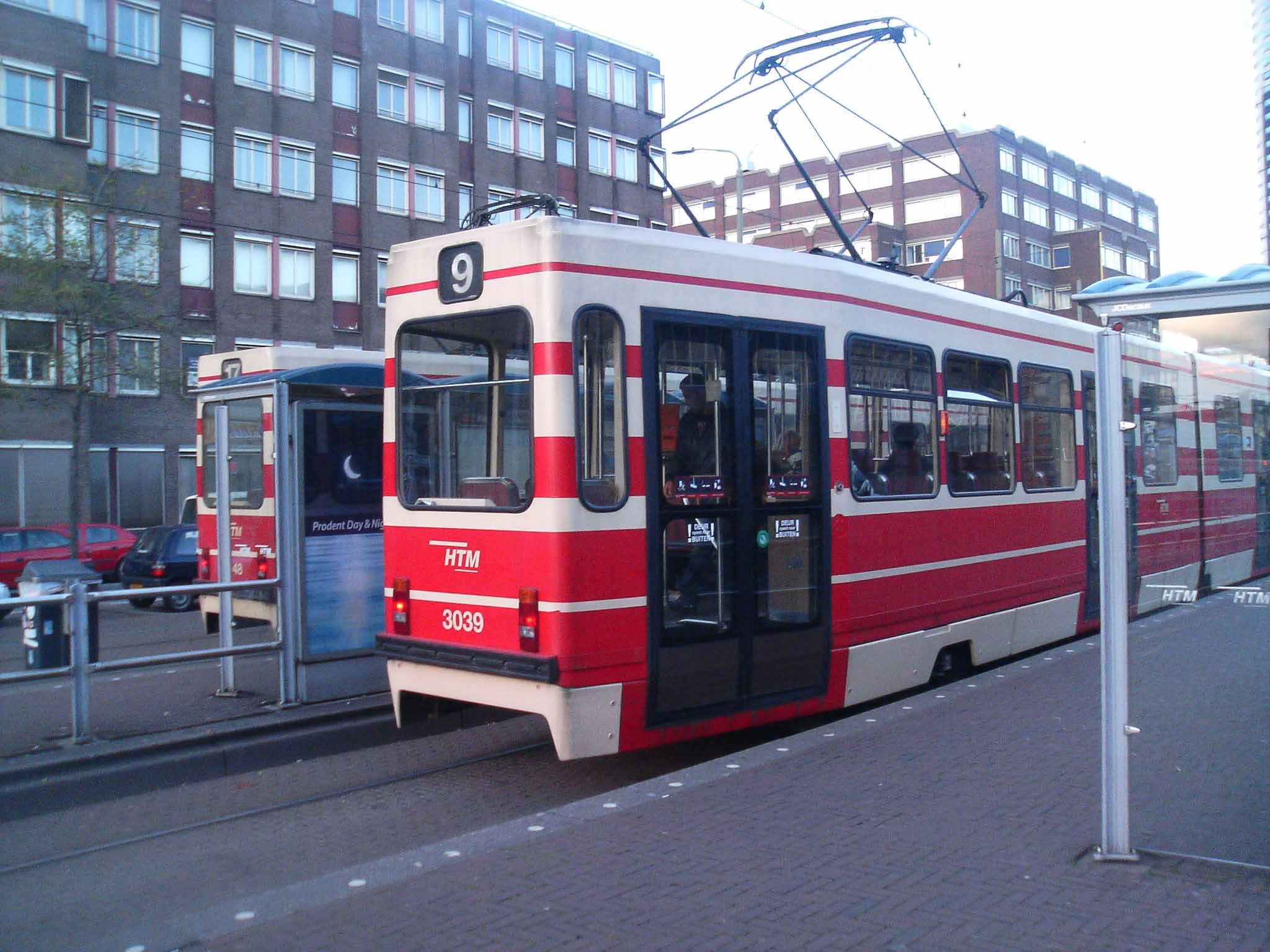 de tramhalte
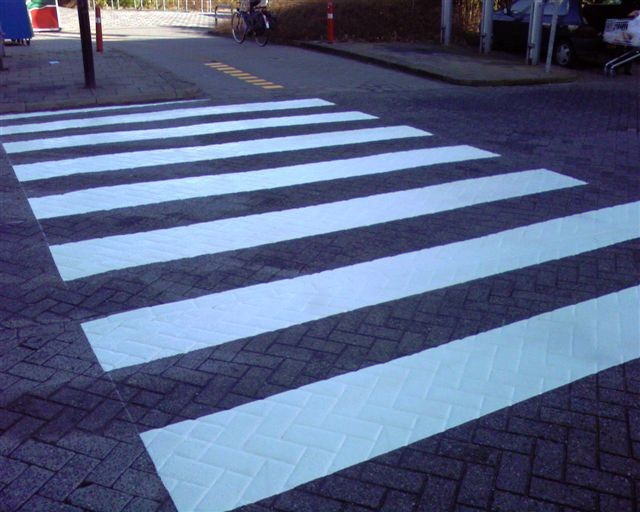 het zebrapad
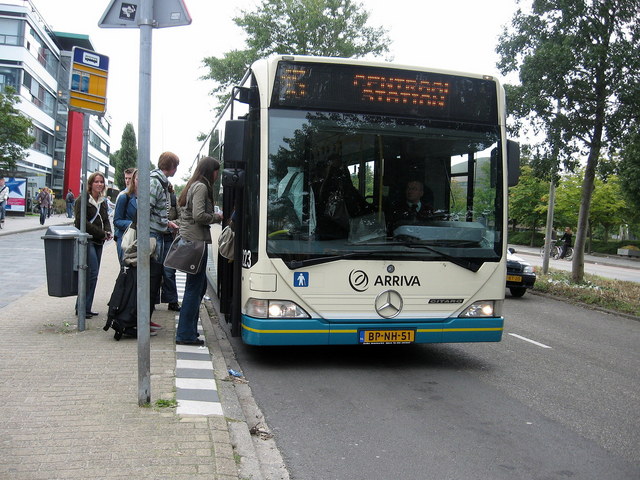 instappen
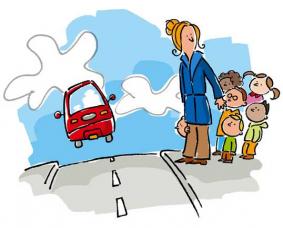 oversteken
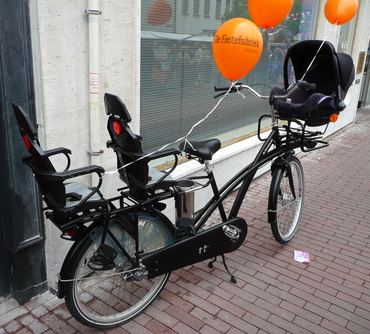 achterop - voorop
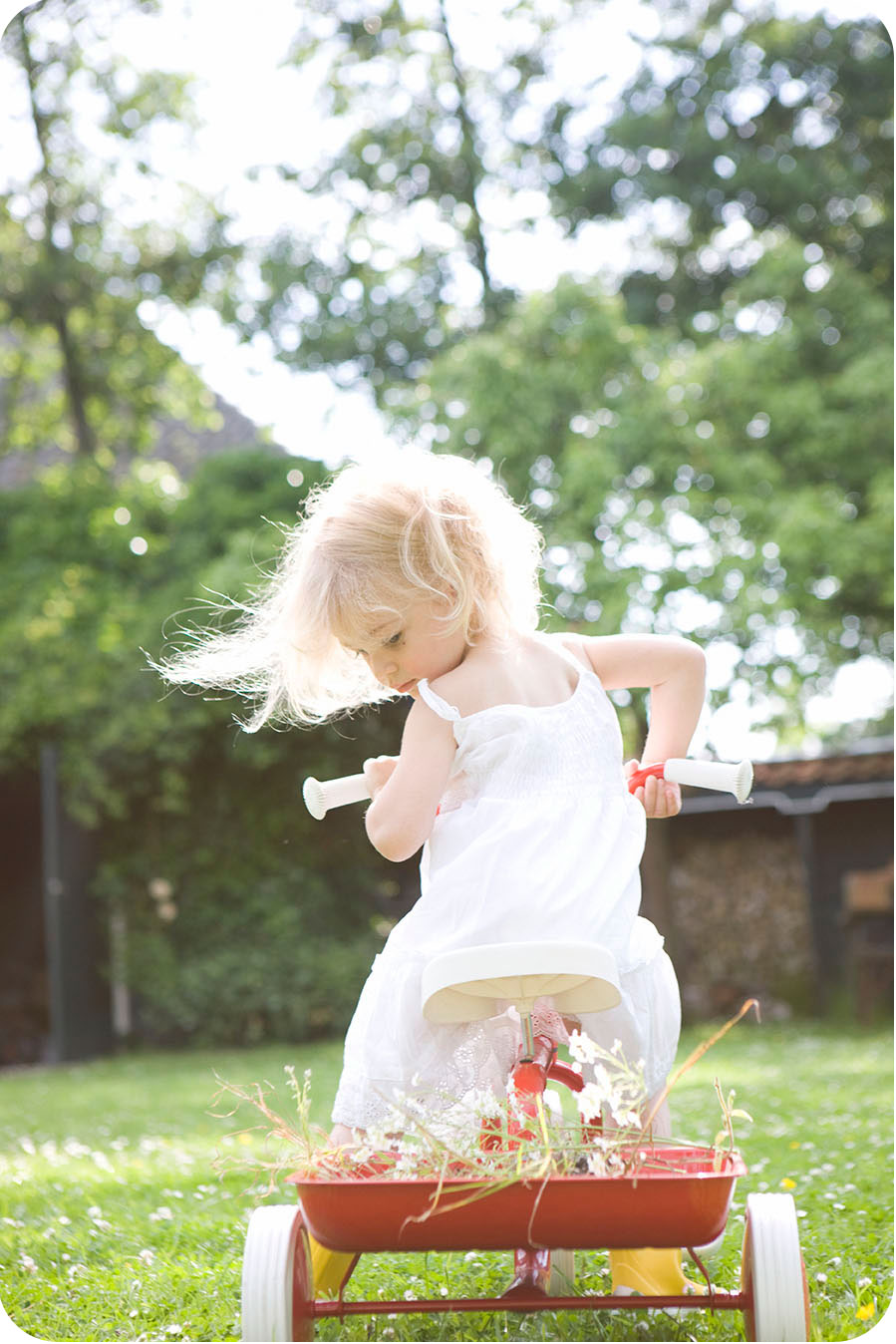 achteruit
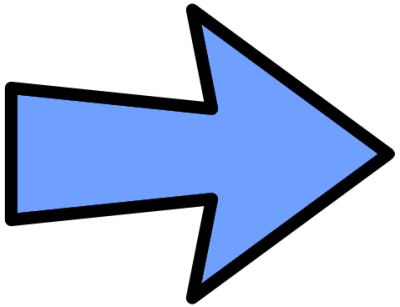 rechtsaf
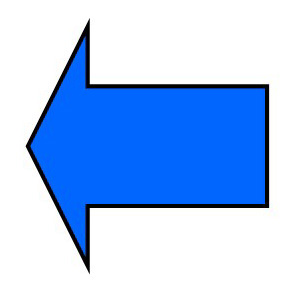 linksaf
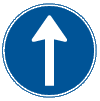 rechtdoor
overleggen
zullen we hier oversteken?
zullen we deze kant opgaan?
kunnen we nu oversteken?
oké
waarschuwen
hé, kijk uit!
meervoud
de agent
de bus
de OV-chipkaart
de strippenkaart
het zebrapad
meervoud
de agent				de agenten
de bus				de bussen
de OV-chipkaart		de OV-chipkaarten
de strippenkaart		de strippenkaarten
het zebrapad			de zebrapaden
Persoons aanduidende woorden
Wat gaan we doen? Zoek je match:
De leerlingen lopen rond, doen een high five en vertellen hoe zij naar school komen
“Ik ga met de bus naar school, en hoe ga jij naar school?”
De ander geeft antwoord
De leerlingen die met de bus gaan maken aan het eind een groepje etc.
Wat hebben wij geleerd?